РЕЙТИНГОВЕ ОЦІНЮВАННЯ НАУКОВО-ПЕДАГОГІЧНИХ ПРАЦІВНИКІВФАКУЛЬТЕТУ НАЗЕМНИХ СПОРУД І АЕРОДРОМІВ
2022-2023 н.р.
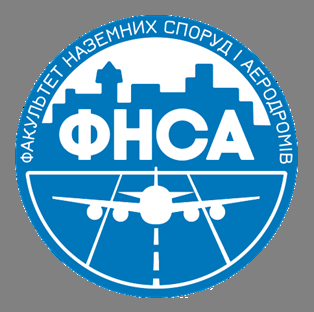 Деканат ФНСА
Кафедра архітектури та просторового планування
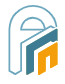 ПОКАЗНИКИ  ВІДПОВІДНОСТІ У ВІДСОТКОВОМУ ЗНАЧЕННІ
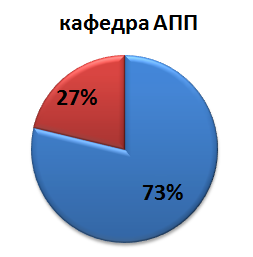 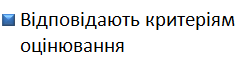 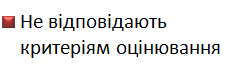 Всього в рейтинговому оцінюванні прийняли участь 11 НПП кафедри з них 3 чол. не відповідають критеріям
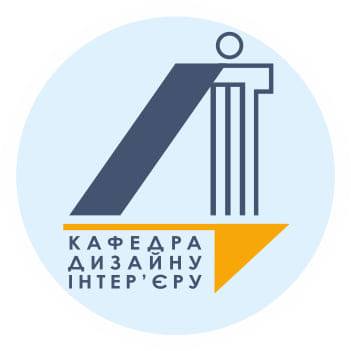 Кафедра дизайну інтер'єру
ПОКАЗНИКИ  ВІДПОВІДНОСТІ У ВІДСОТКОВОМУ ЗНАЧЕННІ
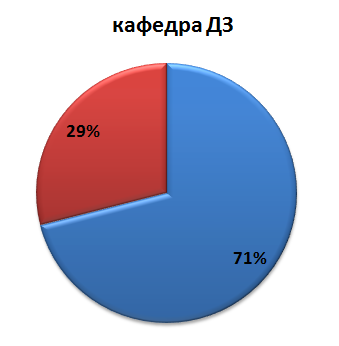 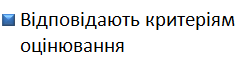 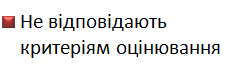 Всього в рейтинговому оцінюванні прийняли участь 14 НПП кафедри  з них 4 чол. не відповідають критеріям
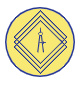 Кафедра комп'ютерних технологій дизайну і графіки
ПОКАЗНИКИ  ВІДПОВІДНОСТІ У ВІДСОТКОВОМУ ЗНАЧЕННІ
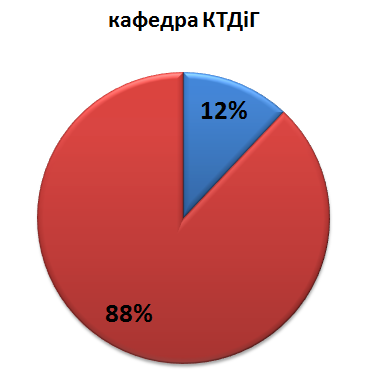 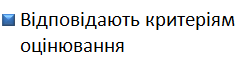 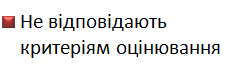 Всього в рейтинговому оцінюванні прийняли участь 8 НПП кафедри  з них 7 чол. не відповідають критеріям
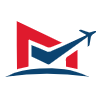 Кафедра комп'ютерних технологій будівництва та реконструкції аеропортів
ПОКАЗНИКИ  ВІДПОВІДНОСТІ У ВІДСОТКОВОМУ ЗНАЧЕННІ
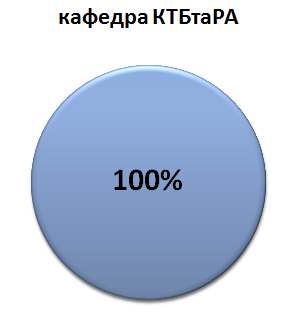 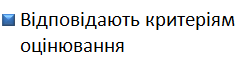 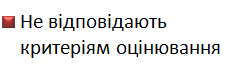 Всього в рейтинговому оцінюванні прийняли участь 18 НПП кафедри з них 0 чол. не відповідають критеріям
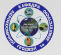 Кафедра аерокосмічної геодезії та землеустрою
ПОКАЗНИКИ  ВІДПОВІДНОСТІ У ВІДСОТКОВОМУ ЗНАЧЕННІ
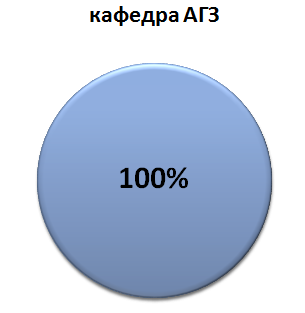 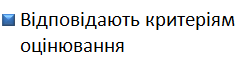 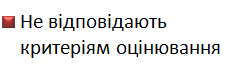 Всього в рейтинговому оцінюванні прийняли участь 11 НПП кафедри з них 0 чол. не відповідають критеріям
ЗАГАЛЬНІ ПОКАЗНИКИ  РЕЙТИНГОВОГО ОЦІНЮВАННЯ 
НАУКОВО-ПЕДАГОГІЧНИХ ПРАЦІВНИКІВ
ФАКУЛЬТЕТУ НАЗЕМНИХ СПОРУД І АЕРОДРОМІВ
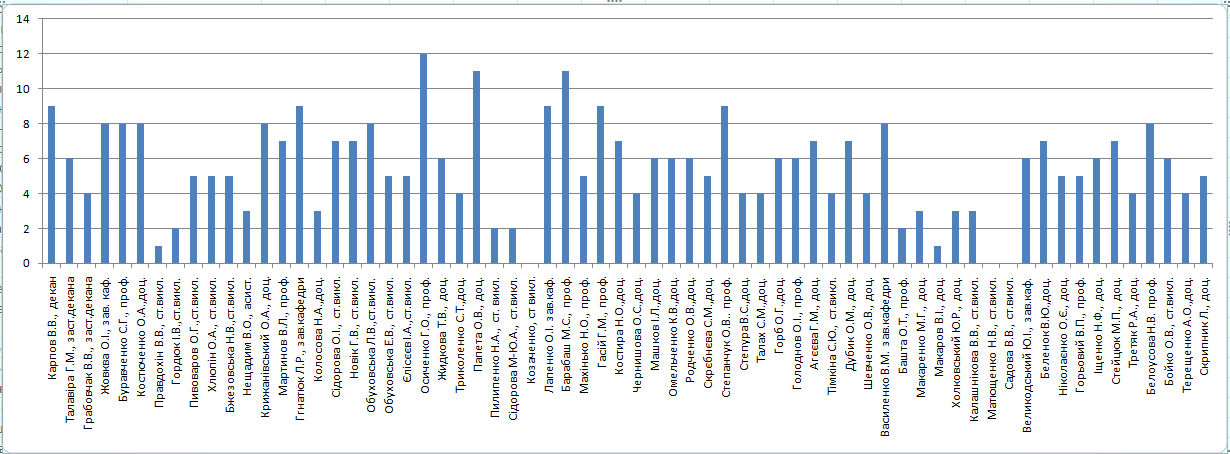 ПОКАЗНИКИ  ВІДПОВІДНОСТІ У ВІДСОТКОВОМУ ЗНАЧЕННІ
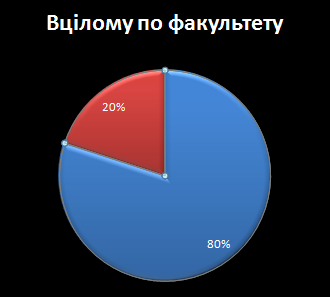 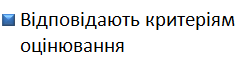 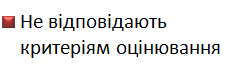 Всього в рейтинговому оцінюванні прийняли участь 65 НПП  факультету з них 13 чол. не відповідають критеріям